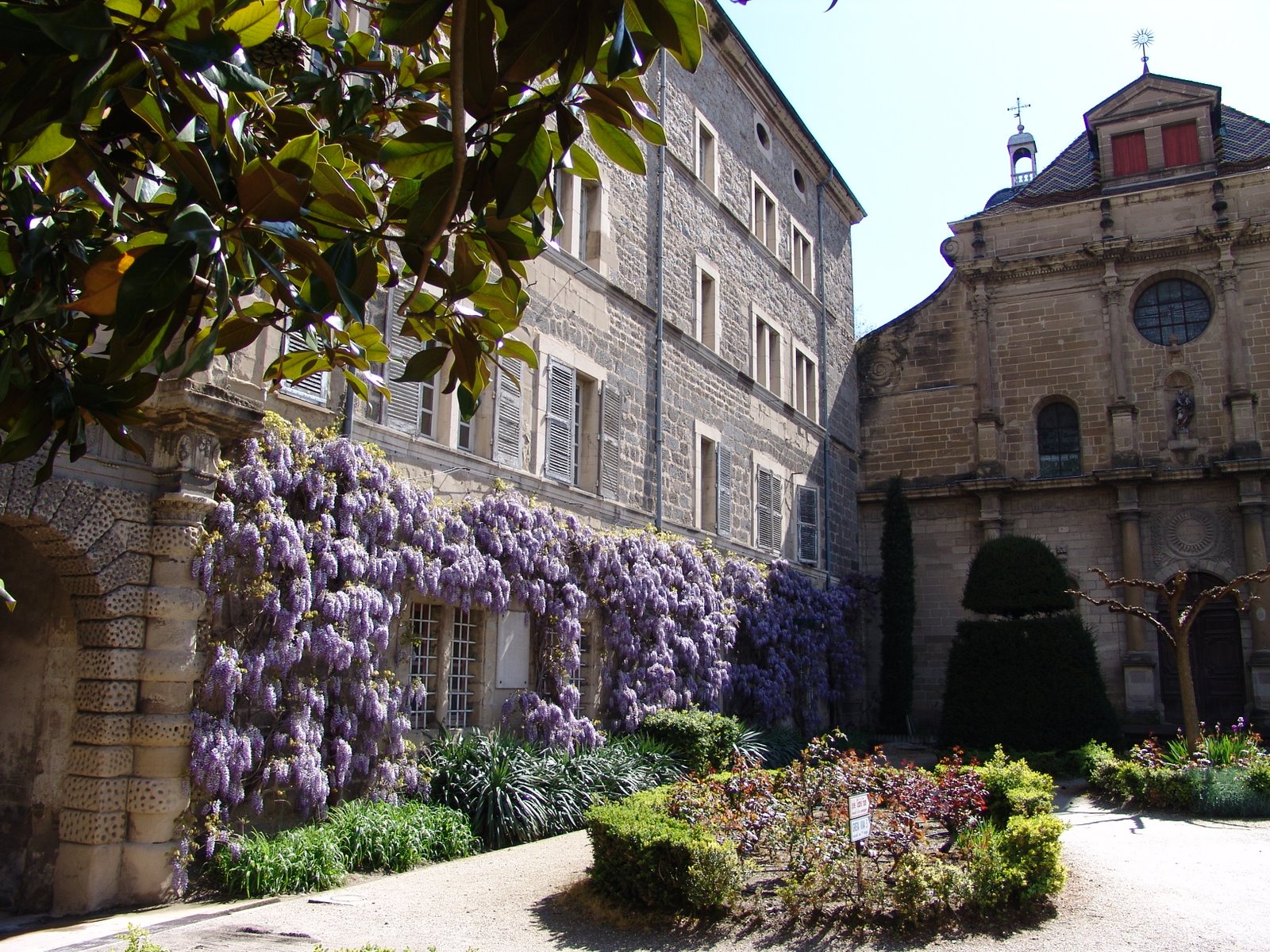 Bienvenue  dans la salle 
Professionnelle de la section GESTION ADMINISTRATION du Lycée Gabriel FAURE
à Tournon/Rhône
Dès que nous entrons dans la salle, nous trouvons un petit salon d’attente pour faire patienter nos visiteurs…
…que nous aurons préalablement accueillis derrière notre toute nouvelle banque d’accueil.
Poursuivons notre visite par l’espace réunion qui nous permet de travailler, de nous concerter et d’échanger.
Un grand tableau blanc et un vidéoprojecteur interactif nous permettent de travailler dans d’excellentes conditions.
Cinq îlots de quatre places sont désormais équipés de bureaux spacieux, de grands écrans, de fauteuils confortables et des tout derniers logiciels…
Une vue d’ensemble de cette nouvelle salle qui offre à nos élèves un espace de travail très convivial
De chaleureux remerciements à notre Chef d’établissement M. Patrick CHATEAUX et notre gestionnaire Mme Michèle ARHANCET-AUZEIL pour avoir fait passer en priorité l’installation de cette salle, à notre inspectrice Mme DEVAUJANY pour son soutien indéfectible, à la région Rhône-Alpes pour la fourniture du mobilier.Un grand merci également aux agents du lycée qui ont mis toutes leurs compétences pour rendre notre salle si agréable.Grâce à tous, élèves et enseignants du Lycée Gabriel FAURE pourront travailler dans d’excellentes conditions … MERCI